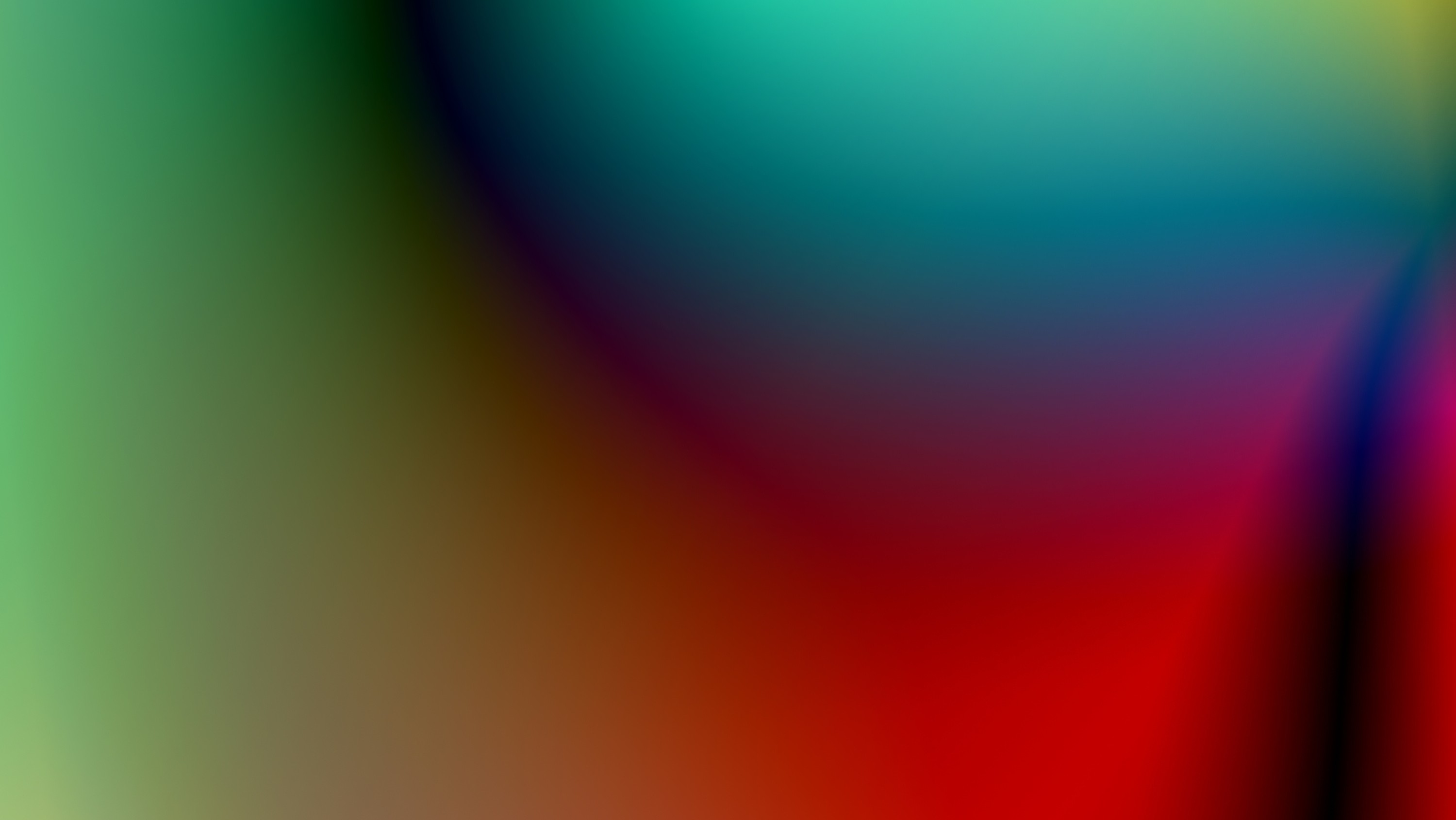 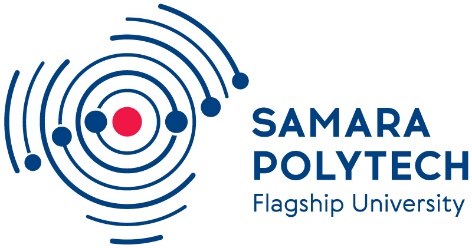 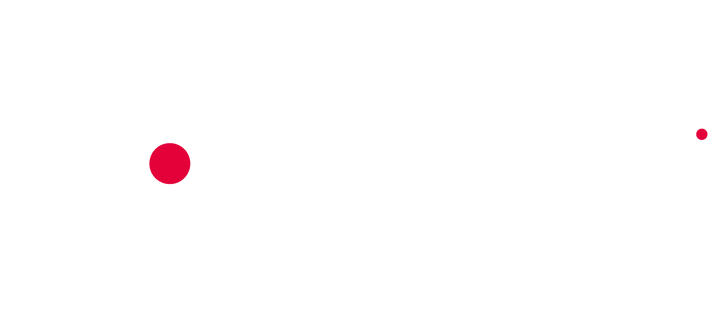 RGB LED sensor for fat quantification in milk
AUTHORS:
Marina Salukova, Anastasiia Surkova, Yana Shmakova, Natalya Samokhina, Julia Kostyuchenko, Alina Parshina, Ildar Ibatullin, Andrey Bogomolov
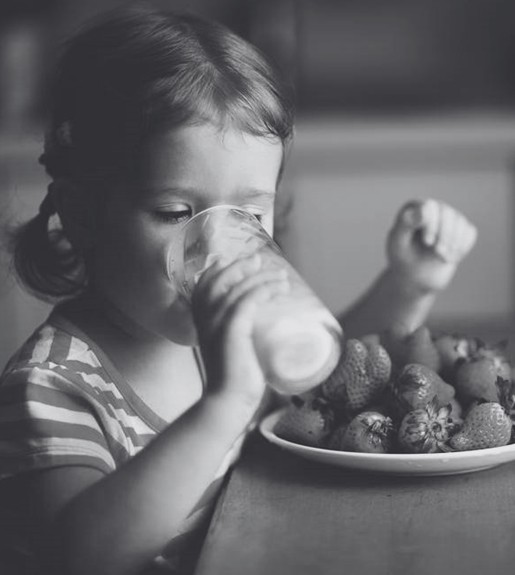 ANNUAL CONSUMPTION OF LIQUID COW'S MILK WORLDWIDE IN 2022 (1,000 TONS)
100
75
50
25
0
EU
UK
India
USA
Brazil
Russia
Mexico
milk
SOURCE: USDA FOREIGN AGRICULTURAL SERVICE
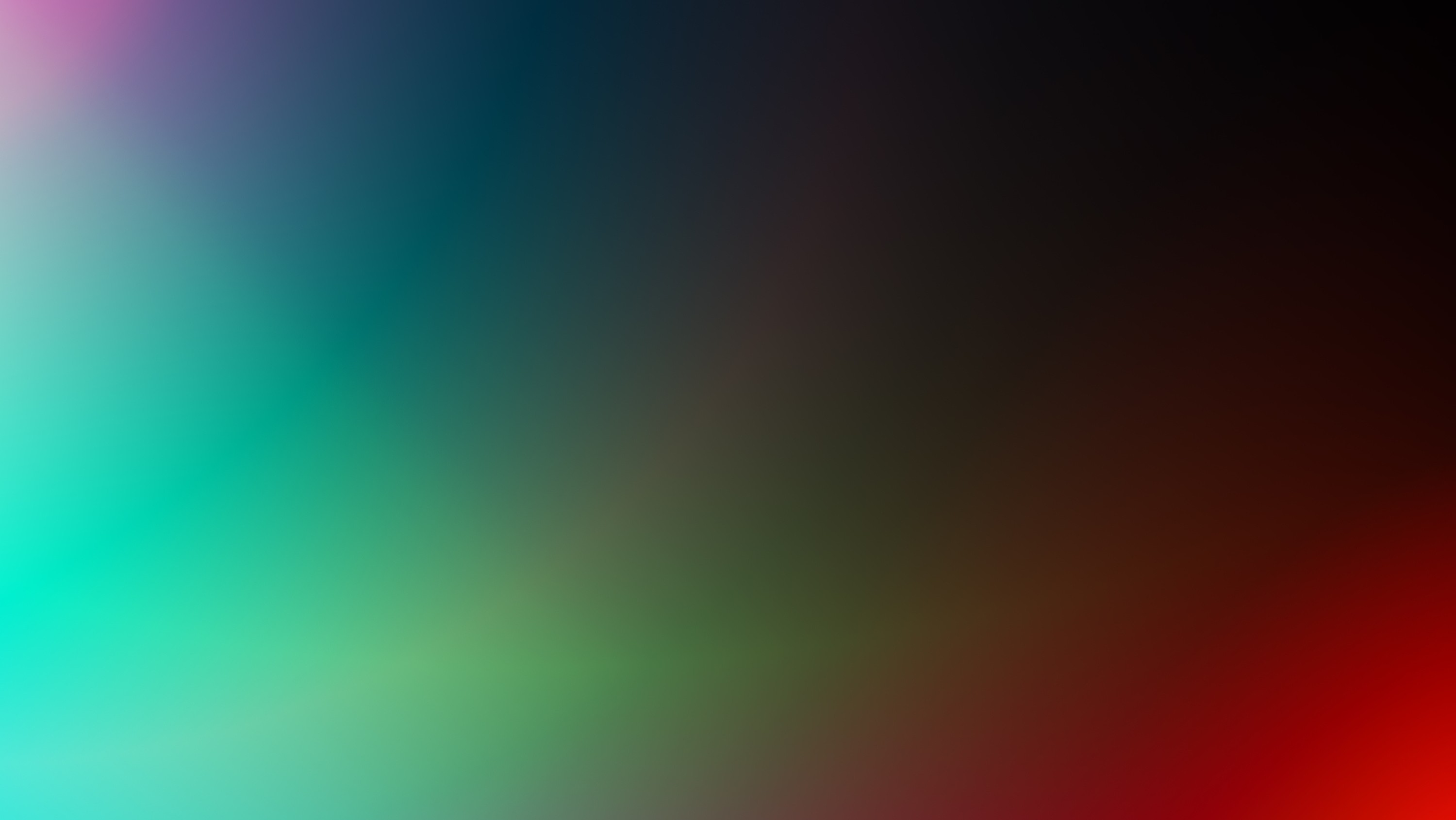 METHODS OF MILK ANALYSIS
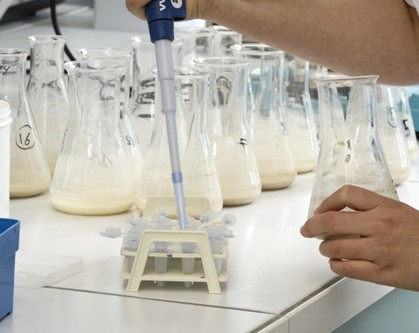 FAT CONTENT IN MILK IS ANALYZED BY CHEMICAL AND INSTRUMENTAL METHODS
CHEMICAL METHODS:
High accuracy
Require special reagents and highly skilled personnel
INSTRUMENTAL METHODS
Fast
High precision 
Expensive
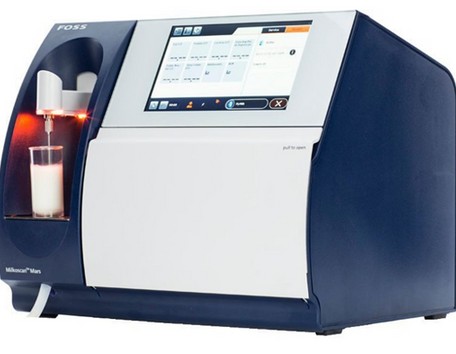 MILKOSCAN 
(FOSS Electric, Denmark)
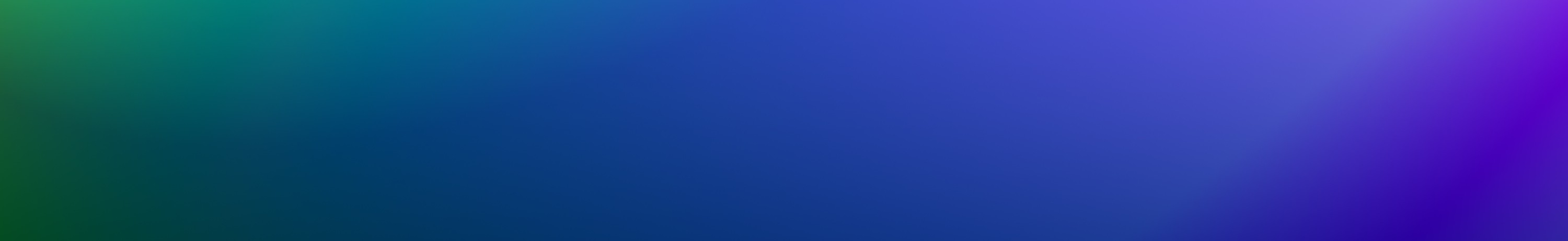 VISIBLE/SW-NIR SPECTROSCOPY
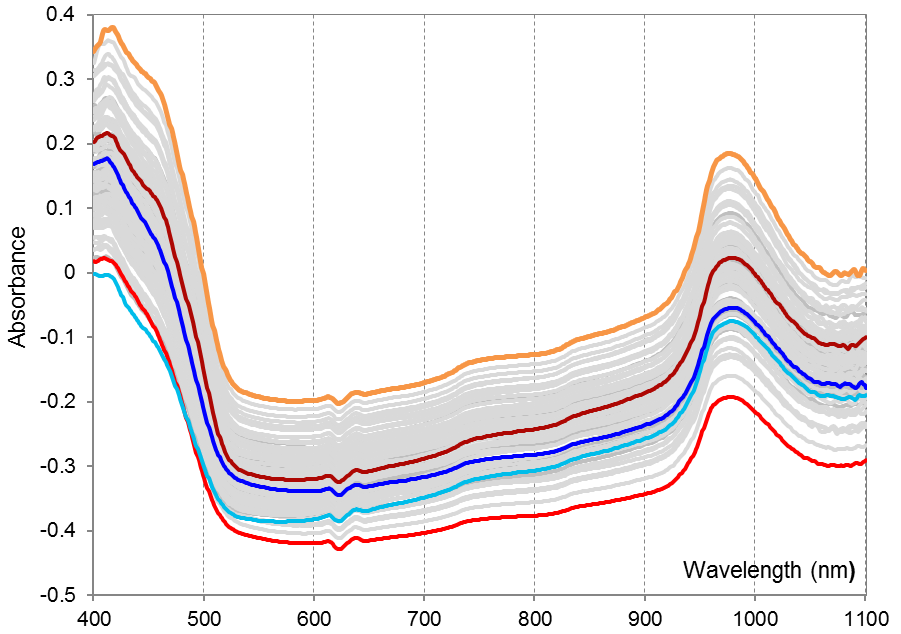 high fat 20 s homogenized
high fat raw
high protein raw
low protein raw
low fat raw
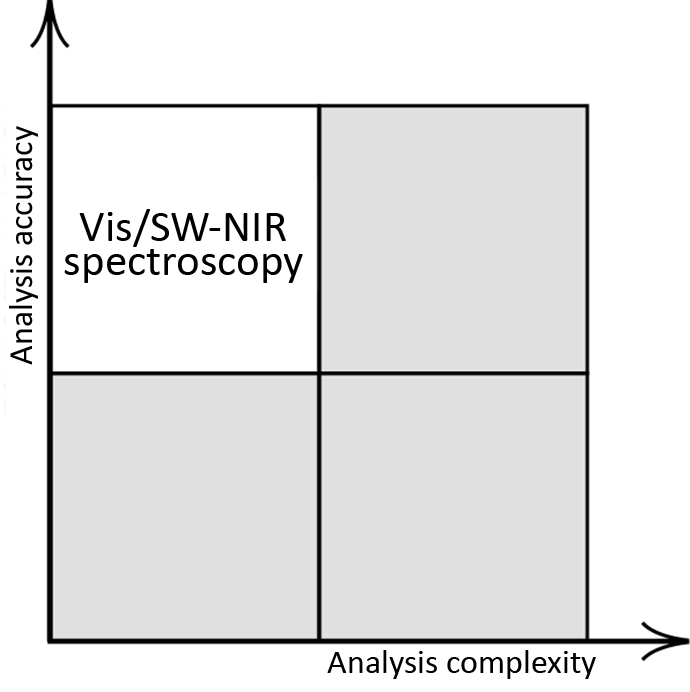 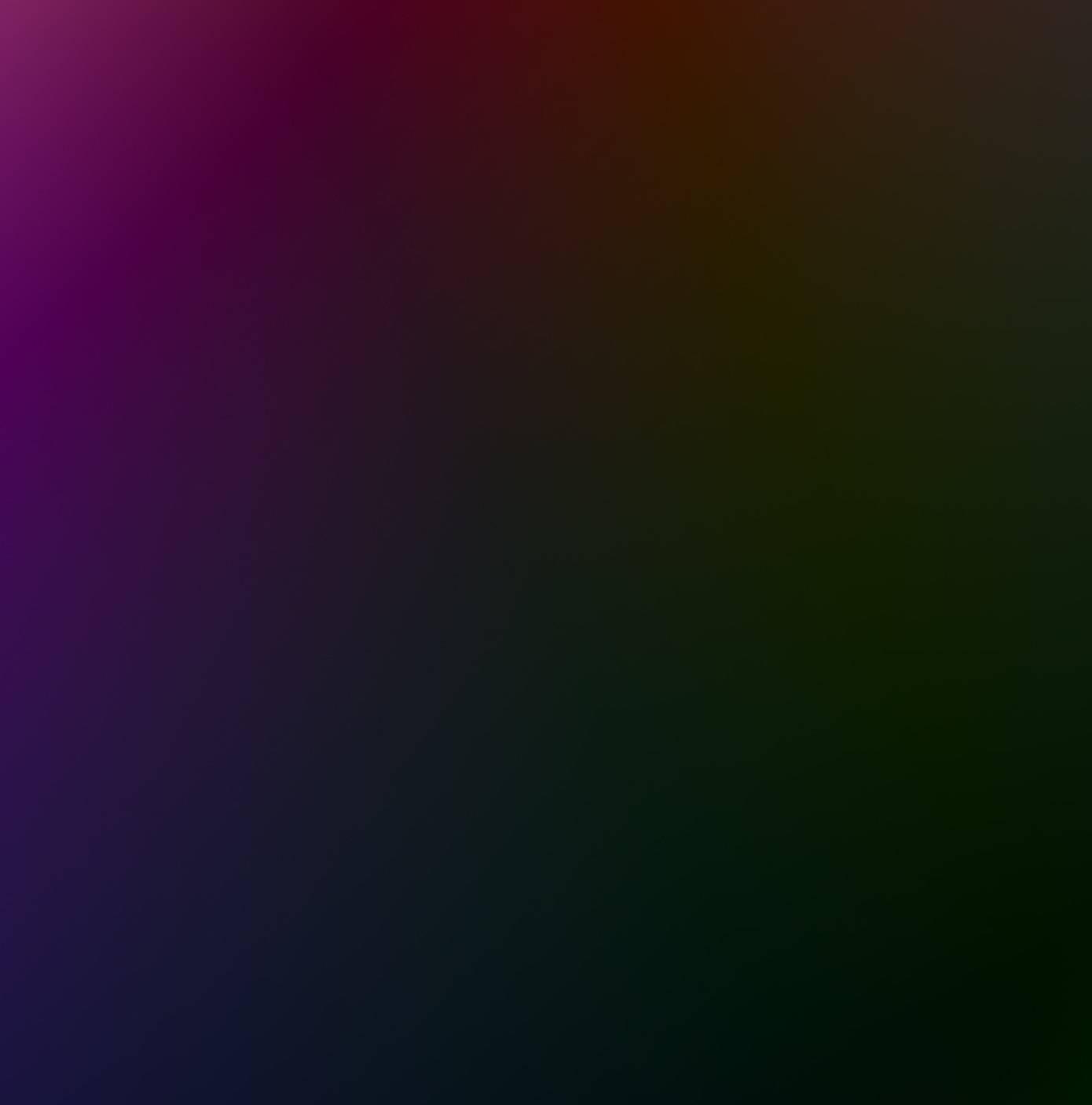 LED RGB-SENSOR
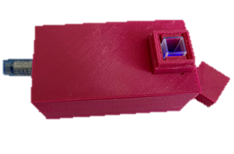 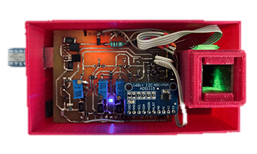 The device consists of:
Light source: three LEDs (red, green, blue);

Detector: photodetector;

Microcontroller: Arduino Nano
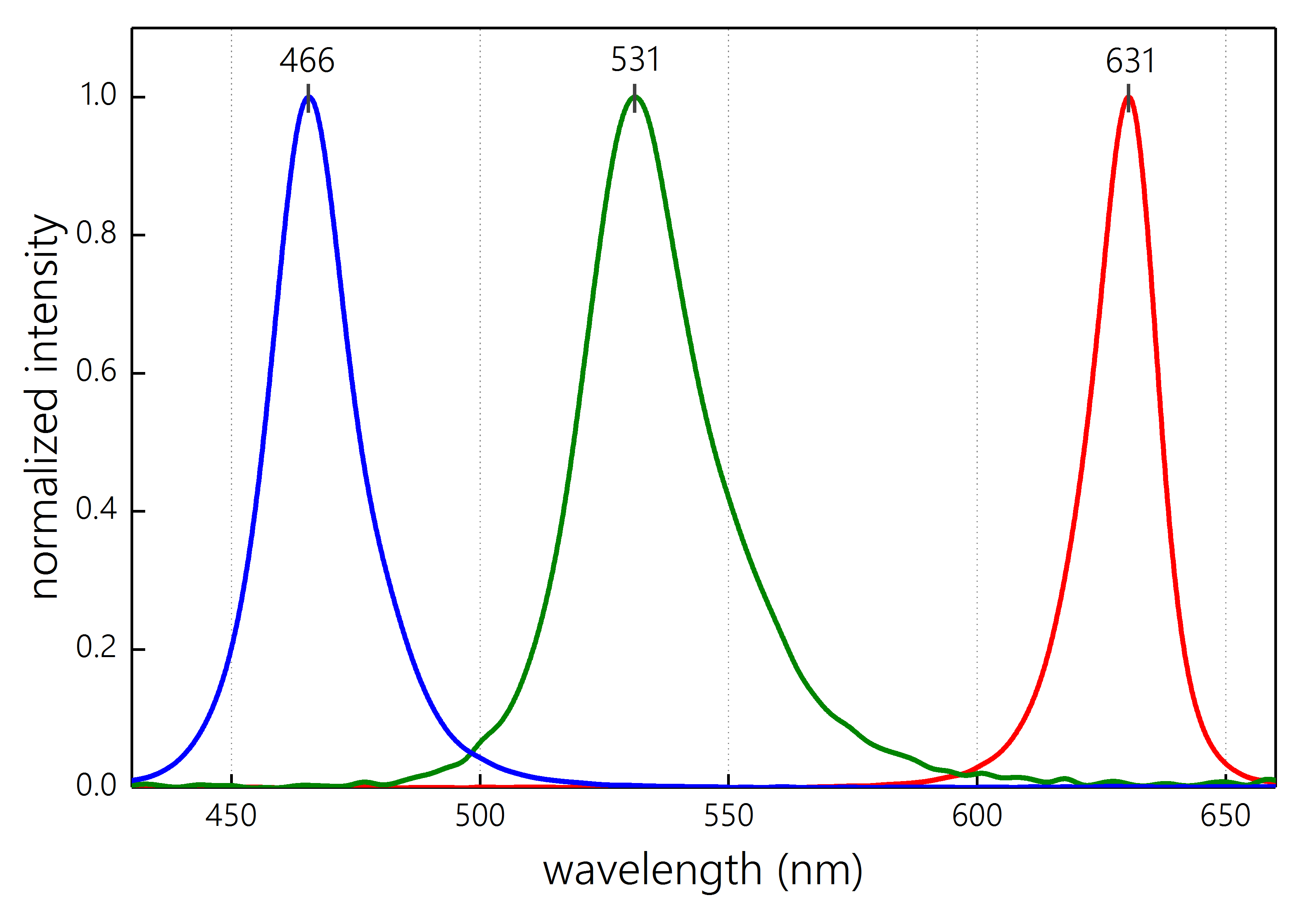 Developed at the Samara State Technical University
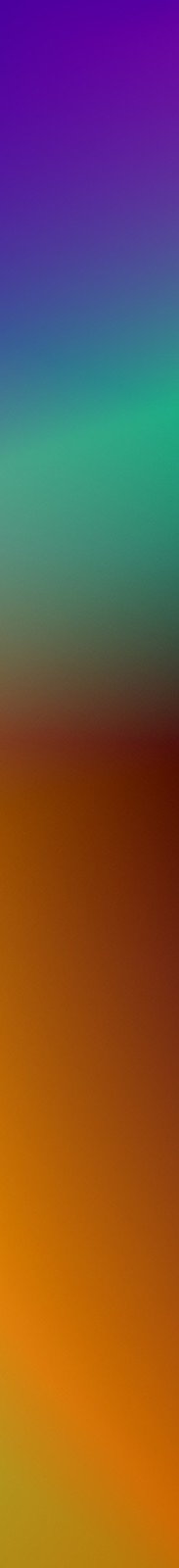 GOALS AND OBJECTIVES
GOAL
To develop and test an RGB sensor consisting of three LEDs for the quantitative determination of fat in milk.
Objectives
To create a prototype of an express analyzer;
To built a calibration model for determining the fat content in homogenized and raw cow's milk;
To suggest the ways to improve the results of the analysis.
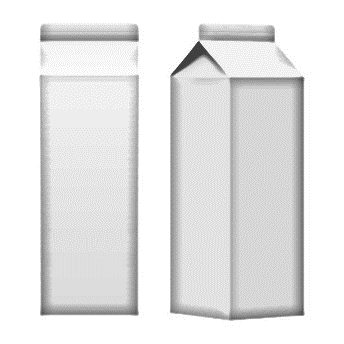 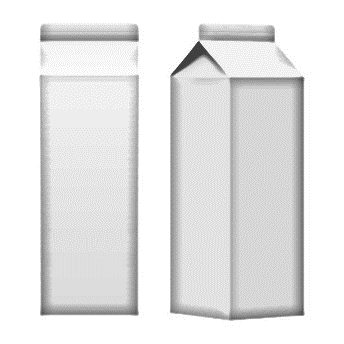 EXPERIMENT
milk
1.5%
milk
3.2%
fat, %
Real milk samples
Designed experiment
Purchased homogenized milk

10 samples (2 original samples and 8 mixed samples)

Fat content 1.5-3.2% in 0.19% increments
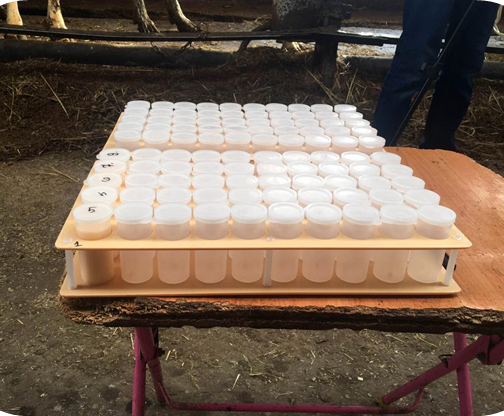 29 samples

Fat content: 3.1-6.01%
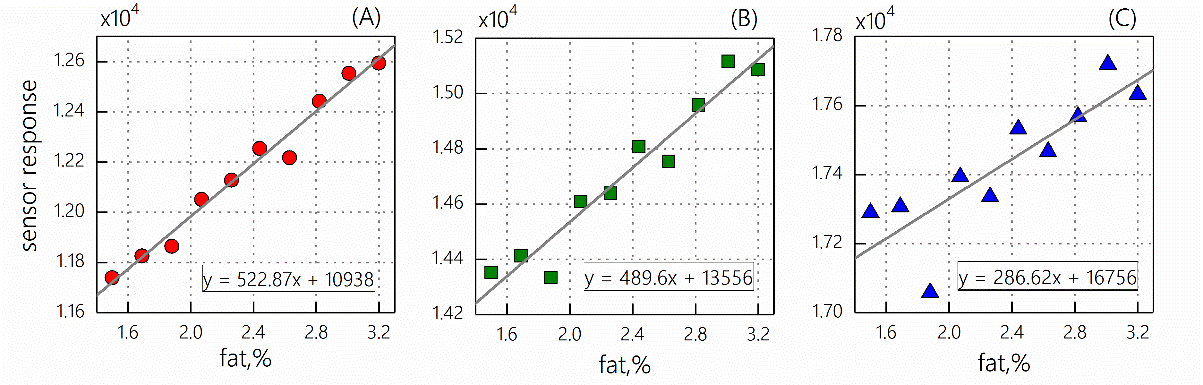 EXPERIMENTAL RESULTS
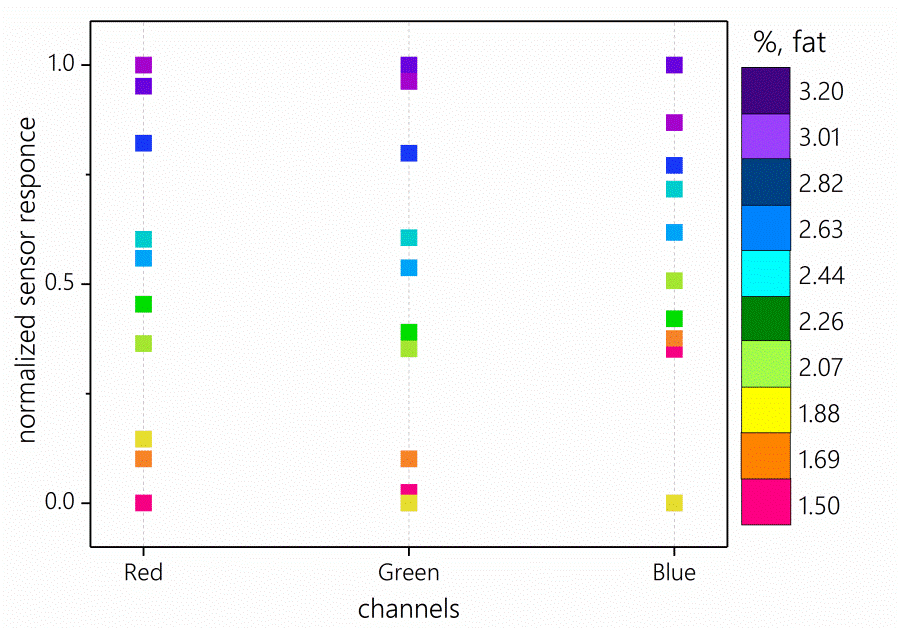 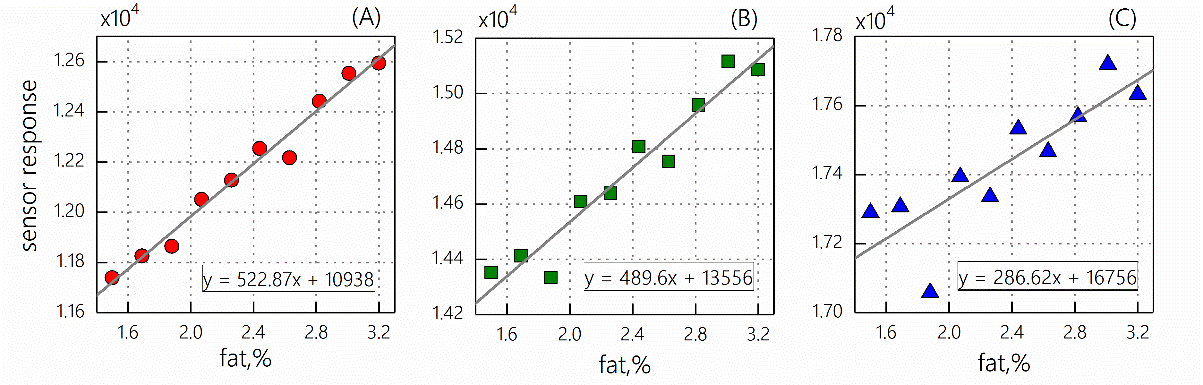 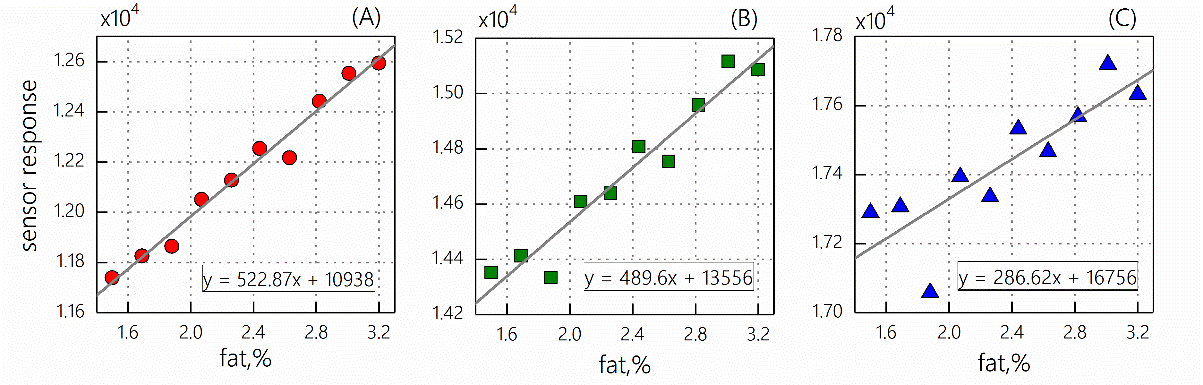 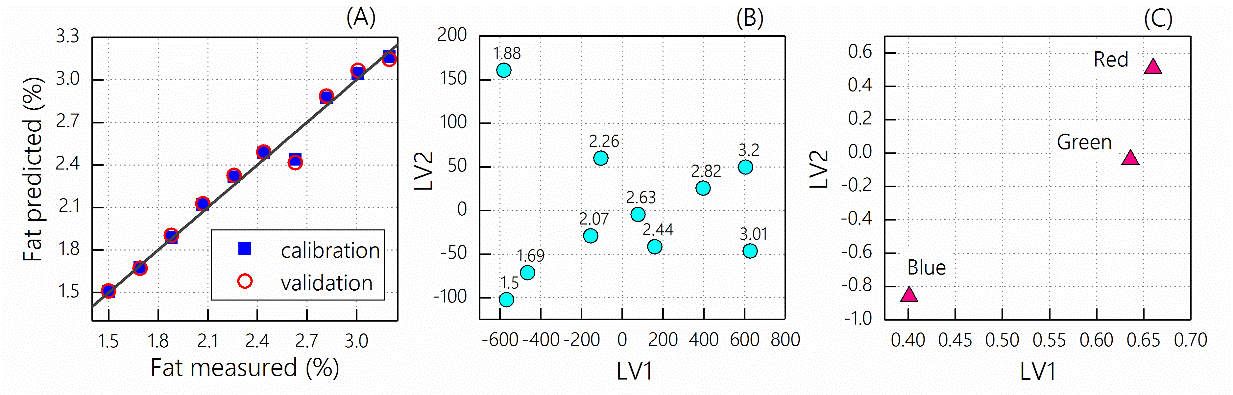 RESULTS: HOMOGENIZED MILK
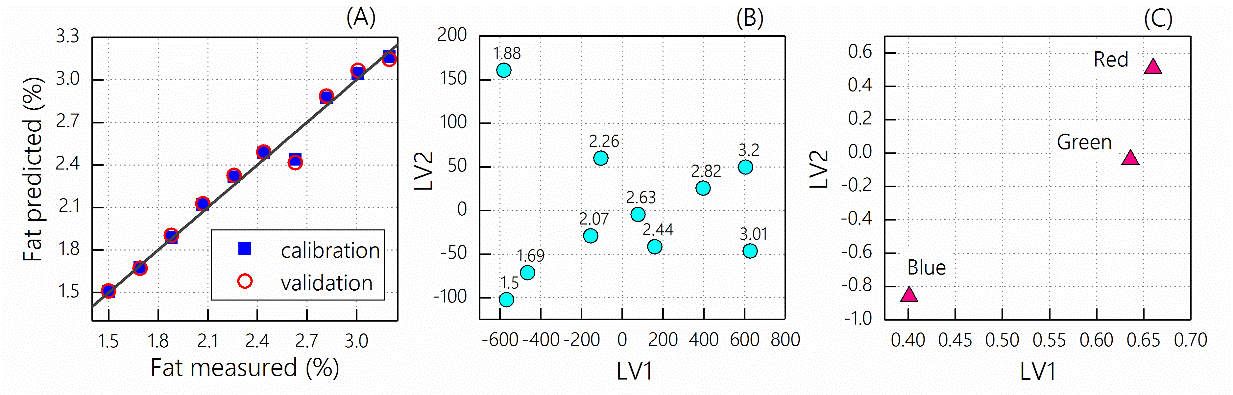 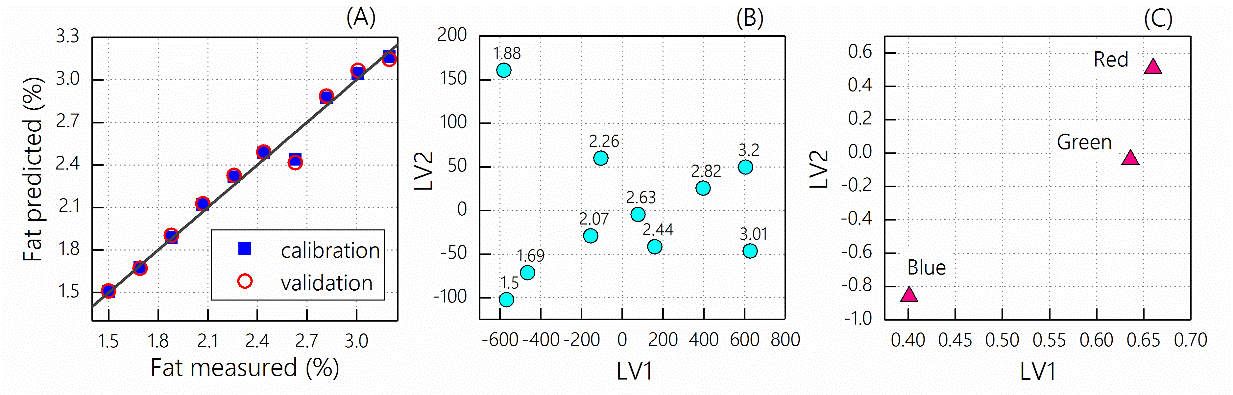 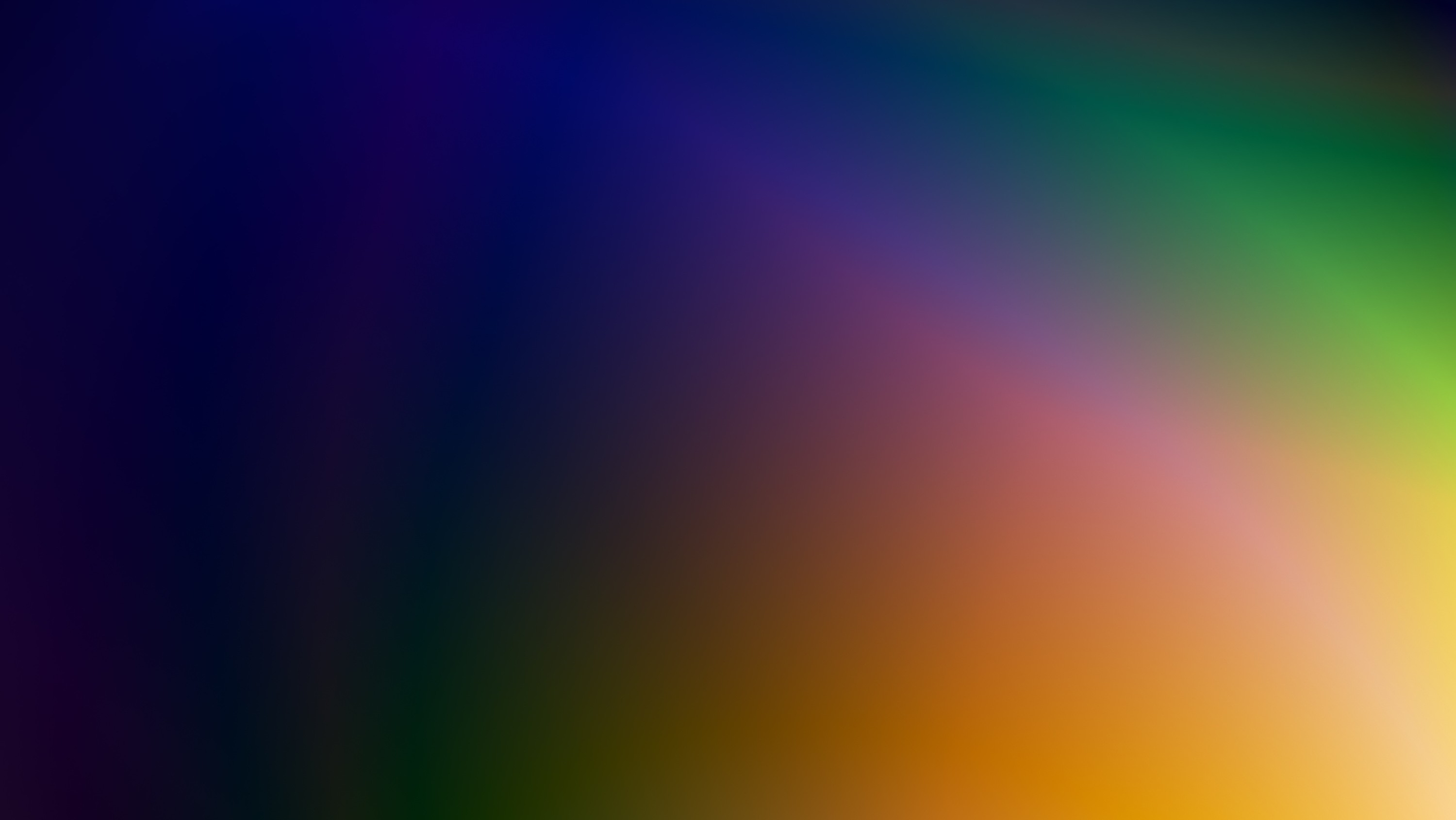 RESULTS: RAW MILK
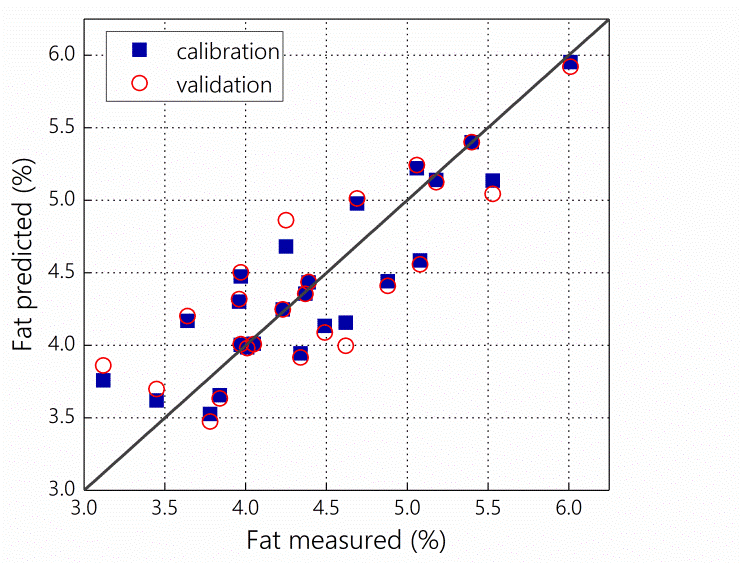 29 RAW MILK SAMPLES

Fat ranges from 3.1 to 6.01%

Results of full cross-validation: 
RMSECV = 0.37% R2 (CV) = 0.72
CONCLUSION
The developed prototype is sensitive to the fat content of milk
The best results are achieved with homogenized milk
As part of further improvement of the device:
 the measurement geometry can be refined
the optimal sensor channels can be preliminarily calculated using full-spectrum analysis
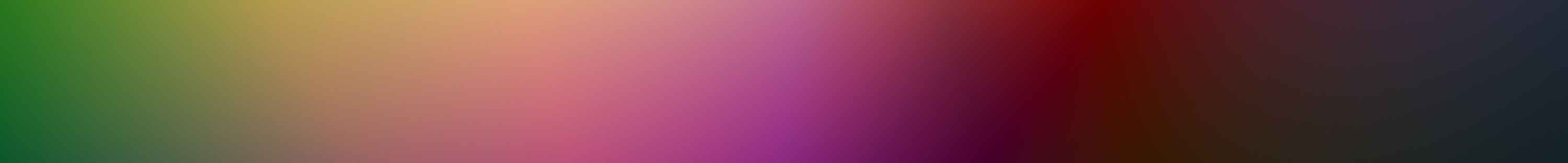 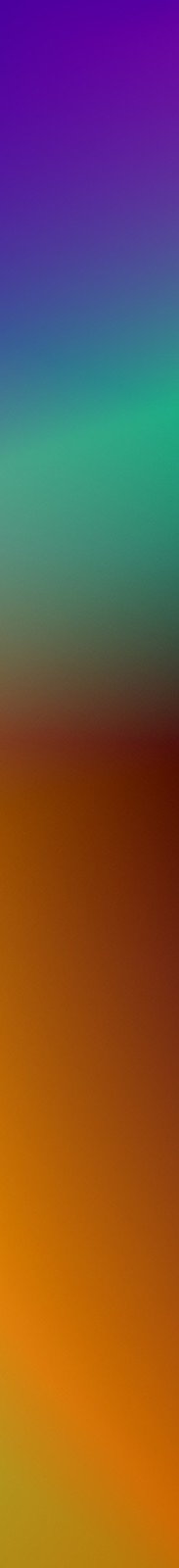 ACKNOWLEDGEMENTS
Samara State Technical University 
Art Photonics GmbH 
the Samara Oblast Agro-Industrial Complex Support Center 
the Samara Regional Veterinary Laboratory
thank you
for your attention